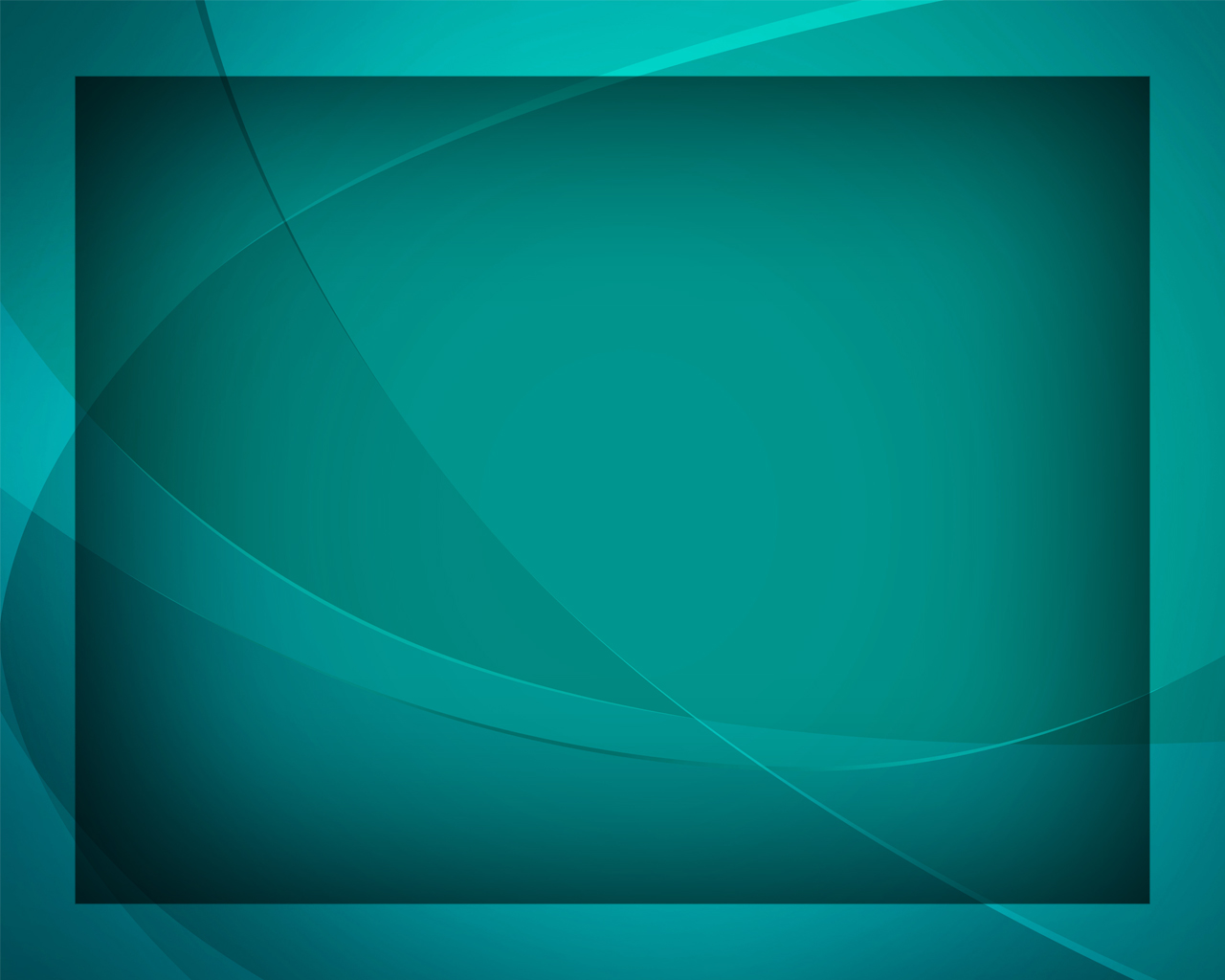 На утренней заре
Гимны надежды №59
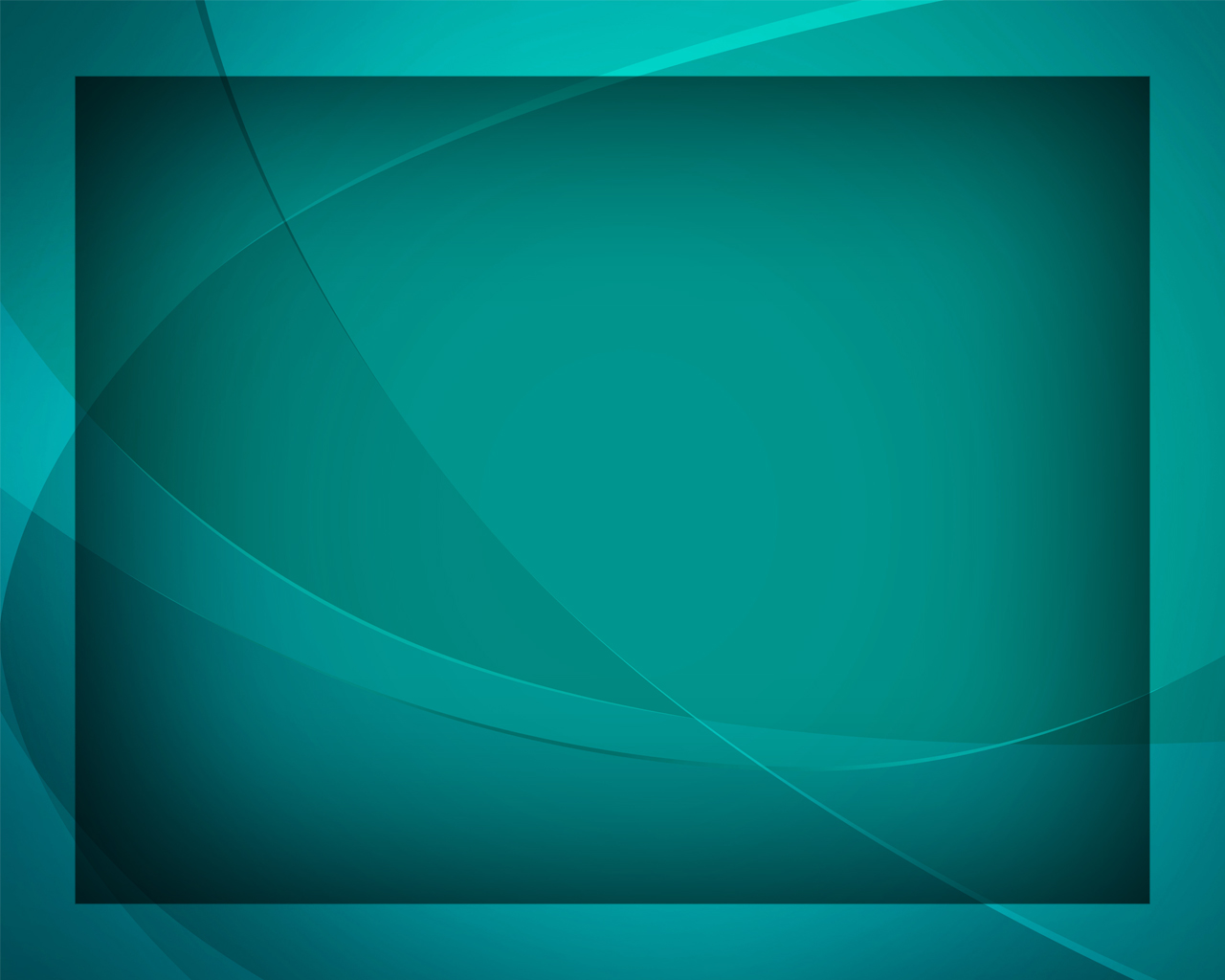 На утренней заре 
Мой дух поёт Тебе 
Прославлен будь, Иисус!
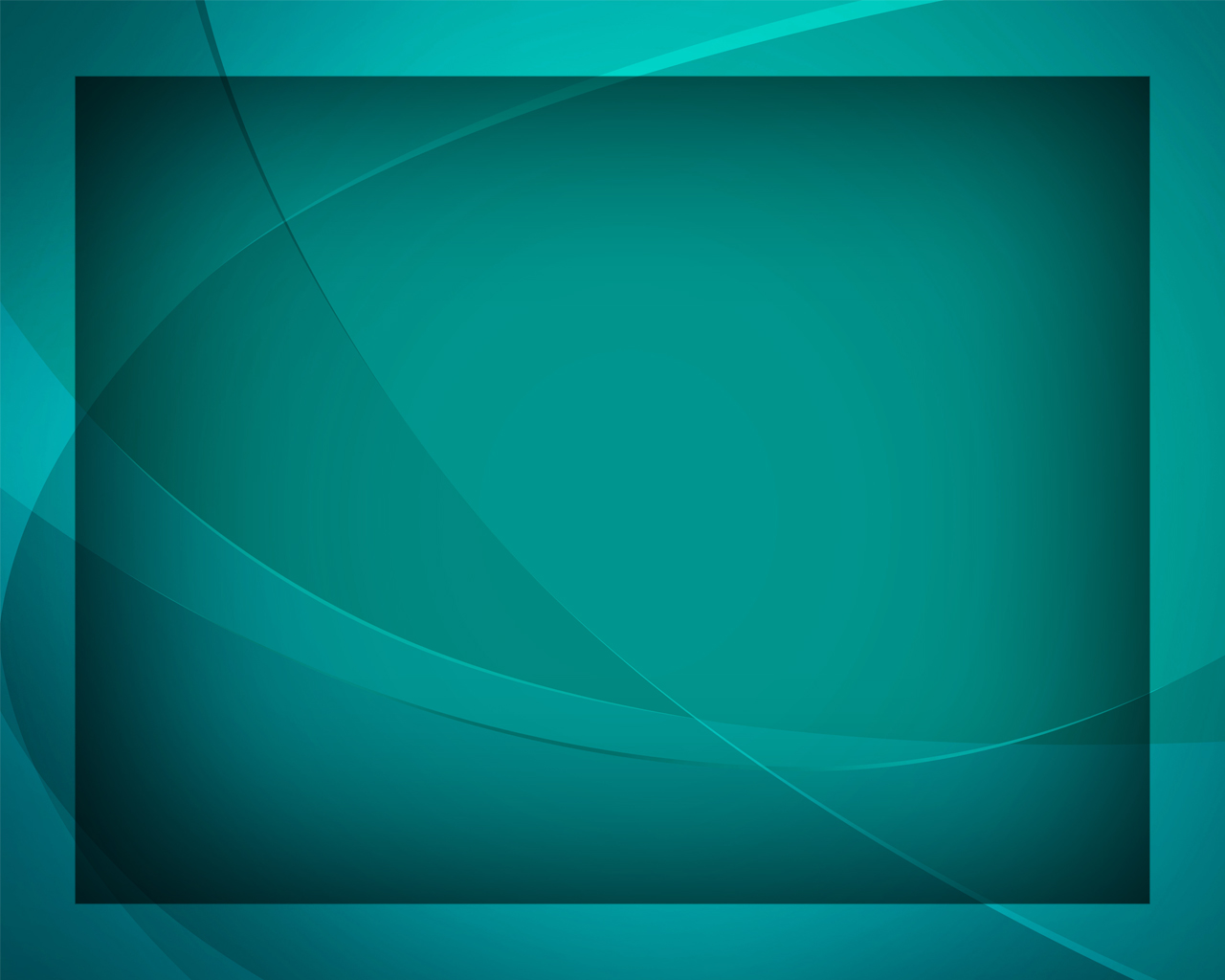 Господь, душа моя 
Открыта для Тебя, 
Прославлен будь, Иисус!
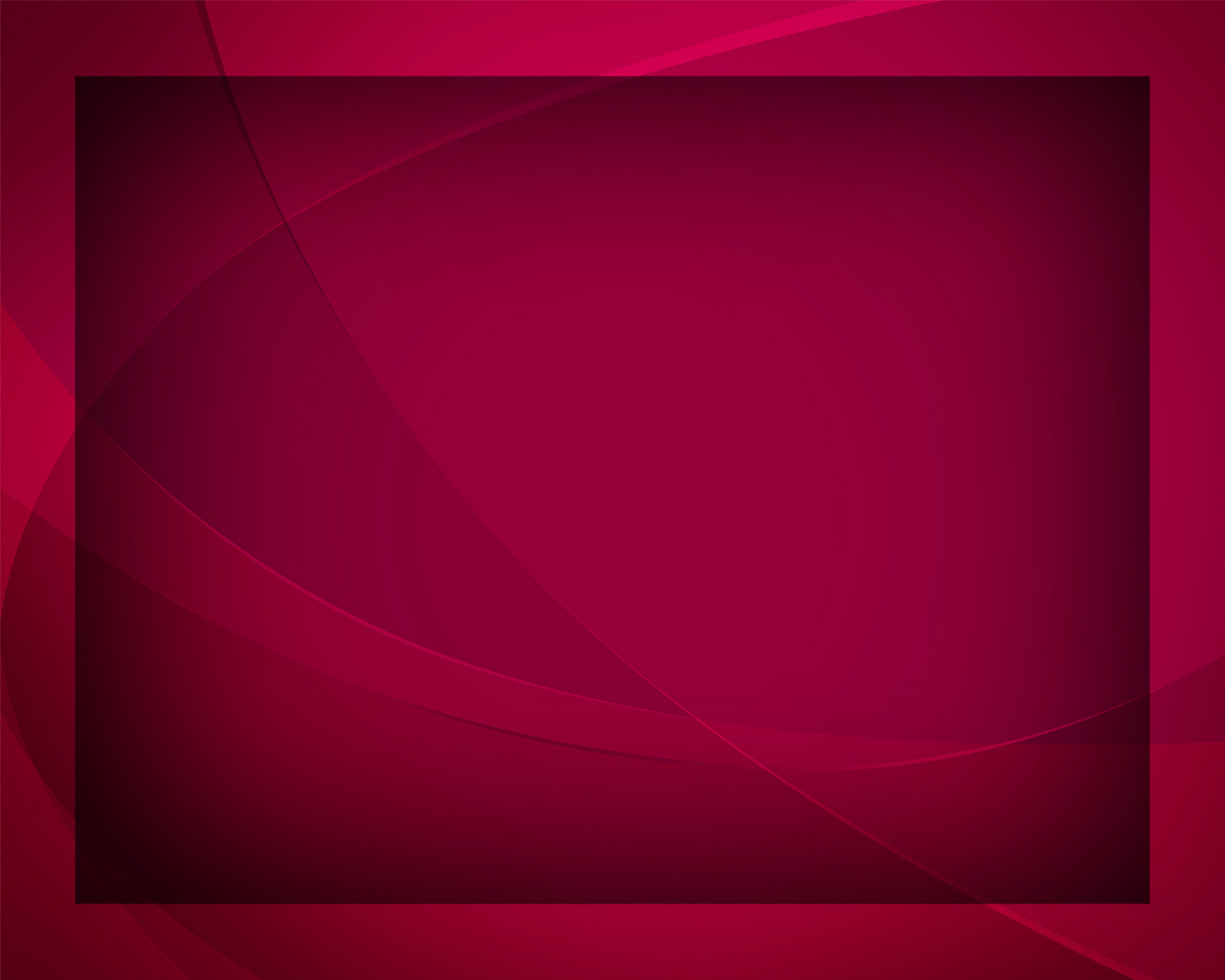 С Тобой и ночь, 
как день, 
Уходит скорби тень 
Прославлен будь, Иисус!
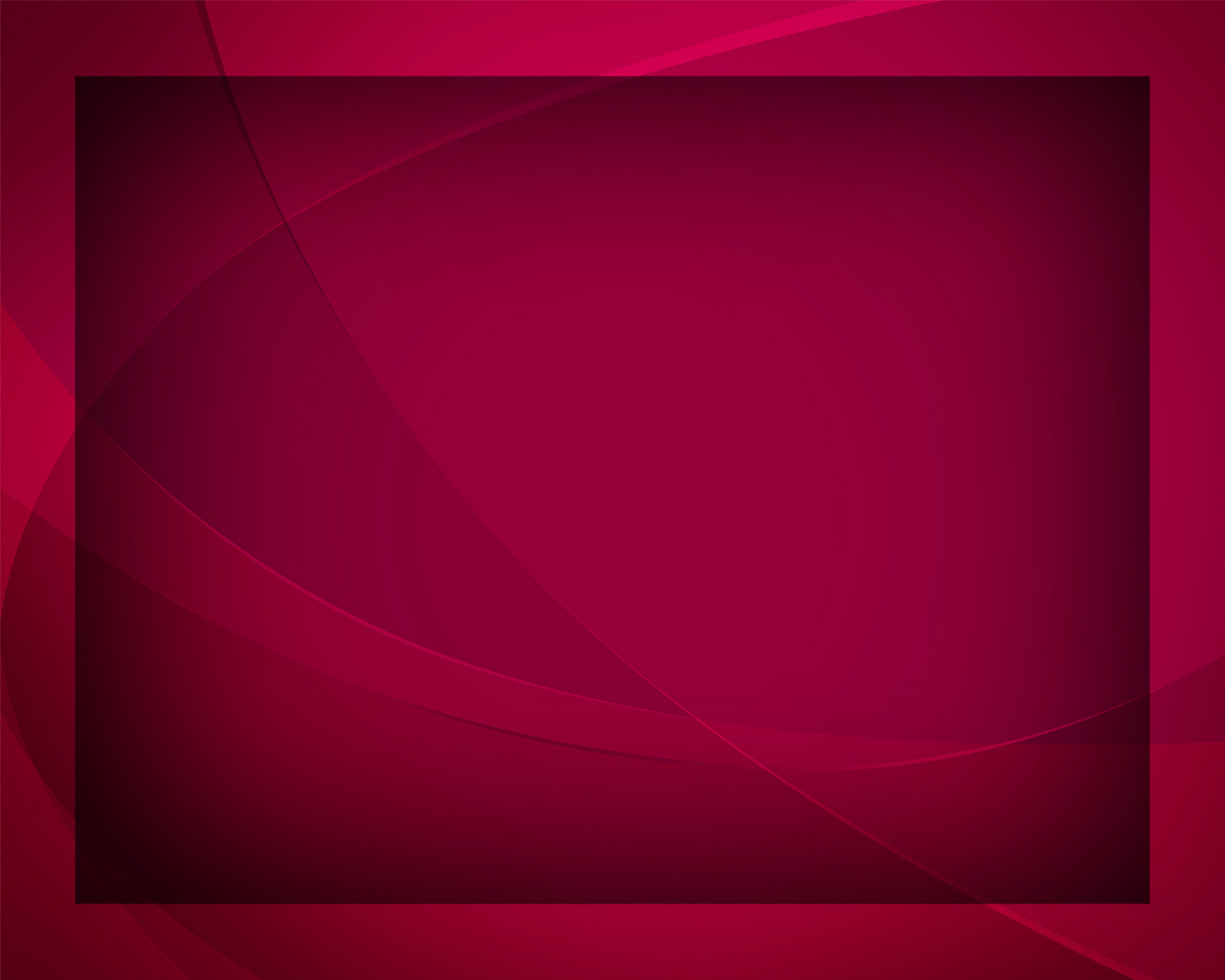 Трепещут 
силы тьмы, 
Когда взываем мы: 
Прославлен будь, Иисус!
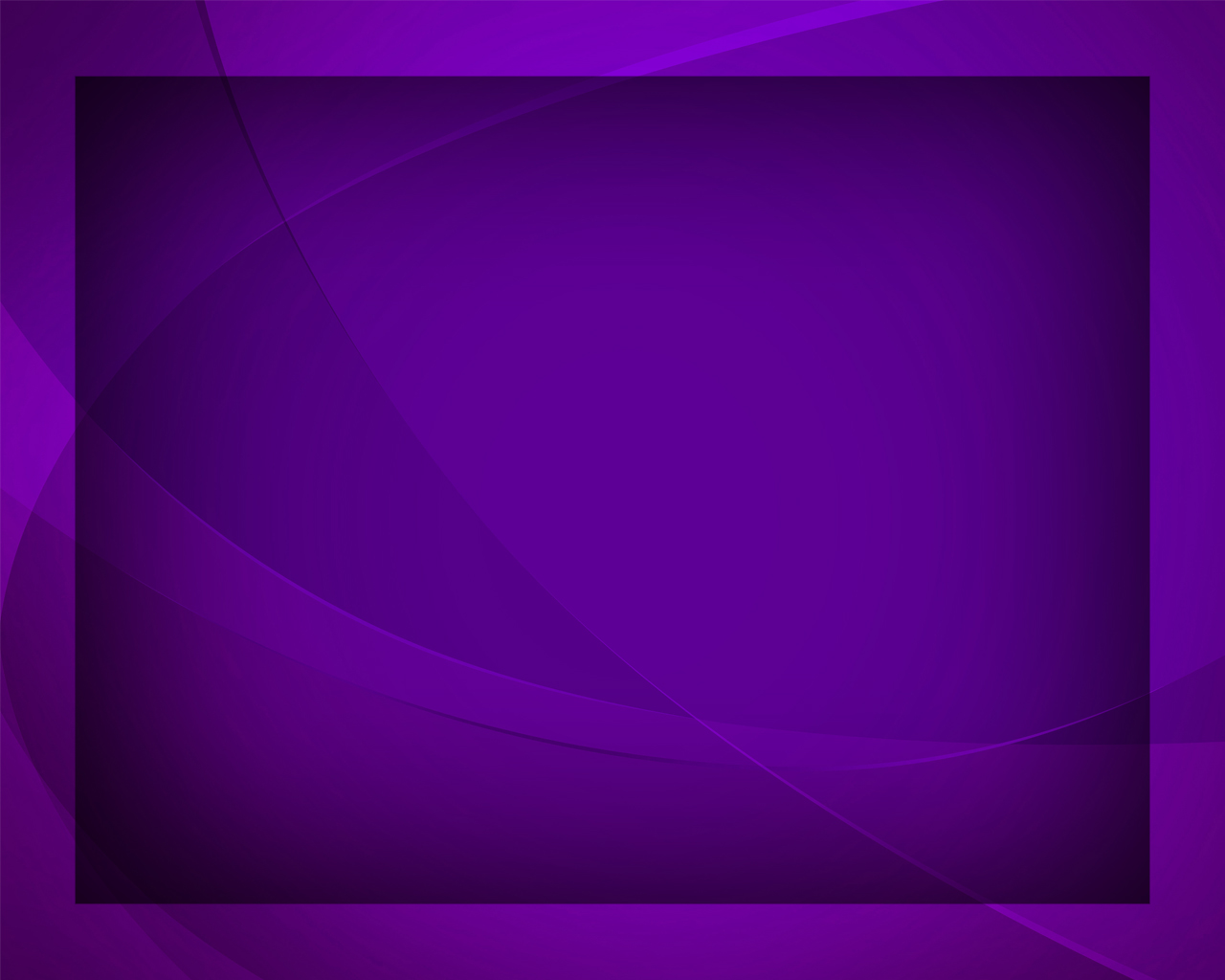 Внимай, 
небесный свод!
Хор ангелов поёт: 
Прославлен будь, Иисус!
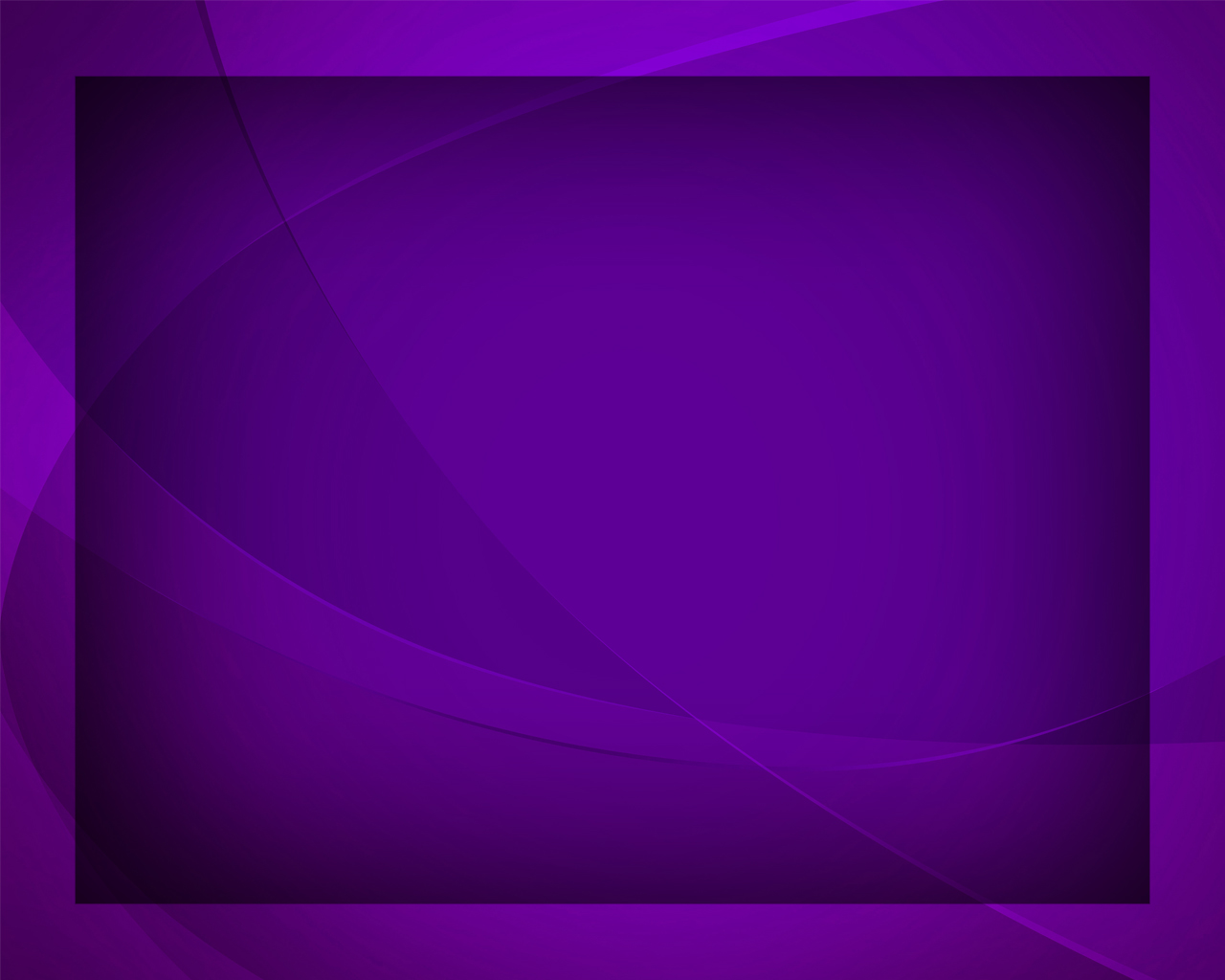 И вторит песне той 
Спасённый 
шар земной: 
Прославлен будь, Иисус!
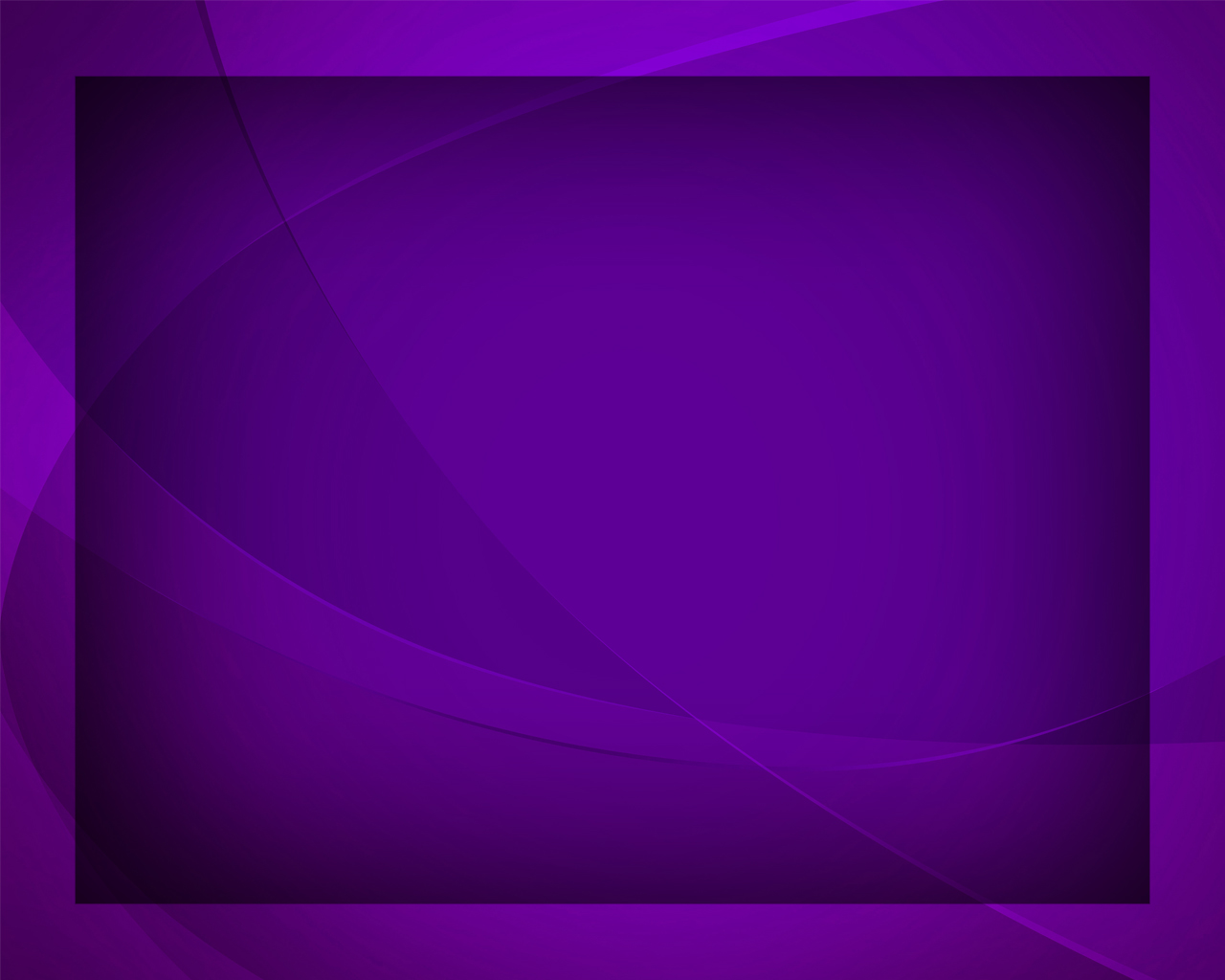